„Od ďábla jsme vzešli a k ďáblu se zas vrátíme“
Vybrané kapitoly z dějin Anjouovského impéria
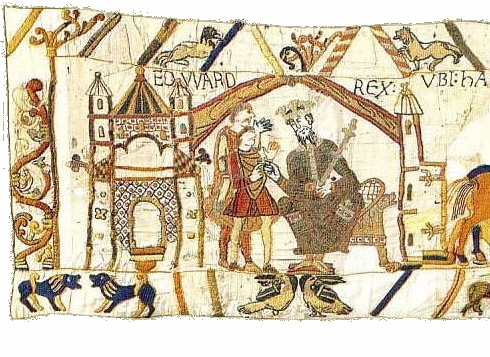 Témata přednášek
Normanský vpád roku 1066 a jeho následky
Štěpán a Matylda – první velká krize anglo-normanské říše
Jindřich II. – král zákonodárce, král dobyvatel, král milovník 
Thomas Becket – církev v anjouovské říši
Zlatý věk kronik – Anjouovské impérium v textech současníků
Křížová výprava krále Richarda Lví srdce
Od palisády po katedrálu – architektura a umění v normanské a anjouovské Anglii
 „Země na obou stranách moře“ – vztahy mezi Anglií a Francií na sklonku 12. století
 Arthur Bretaňský – následnictví v Anglii ve 12. století
Jan Bezzemek – nejhorší král Anglie?
Magna Charta a první válka baronů
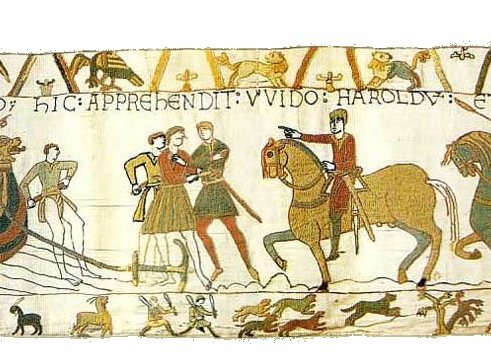 Literatura
J. Gillingham, The Angevin Empire, 2000
D. Carpenter, Struggle for Mastery. Penguin history of Britain 1066 – 1284, 2004
R. Bartlett, England under the Norman and Angevin kings 1075 – 1225, 2003
F. Barlow, The Feudal kingdom of England 1042 – 1216, 1999
E. King, Medieval England from Hastings to Bosworth, 2009
D. Crouch, Medieval Britain c. 1000 – 1500, 2017
J. Flori, Richard Lví Srdce, král a rytíř, 2016
J. Flori, Eleonora Akvitánská, vzpurná královna, 2014
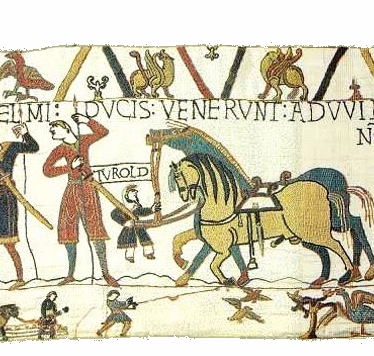 Požadavky k atestaci
zápočet – aktivní účast na hodinách, možnost 3 absencí 
kolokvium – diskuze k vybranému okruhu
zkouška – ústní pohovor na základě prostudované literatury
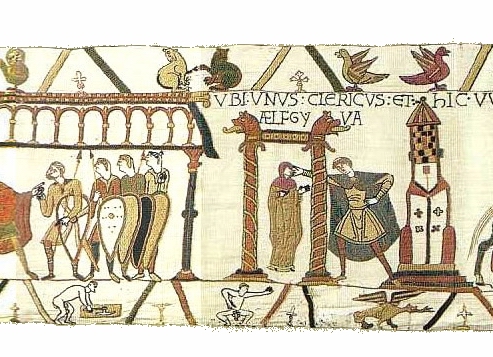 Co je vlastně Anjouovské impérium?
pojem vymyslela Kate Norgate – 1887 England under Angevin Kings
území pod vládnou anglických králů ve 12. a 13. století
Jindřich II. (1154 – 1189) Rex Angliae, Dux Normanniae et Aquitanniae, Comes Andegaviae 
Richard Lví Srdce (1189 – 1199) 
Jan Bezzemek (1199 – 1216) Dominus Hiberniae 
Kdy ještě mluvit o Anjouovské říši? 1204 – 1206 ztráta Normandie a Anjou
									1214 – bitva u Bouvines
									1224 – ztráta Poitou
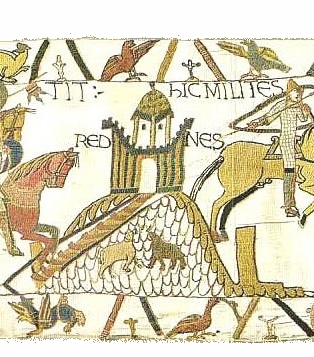 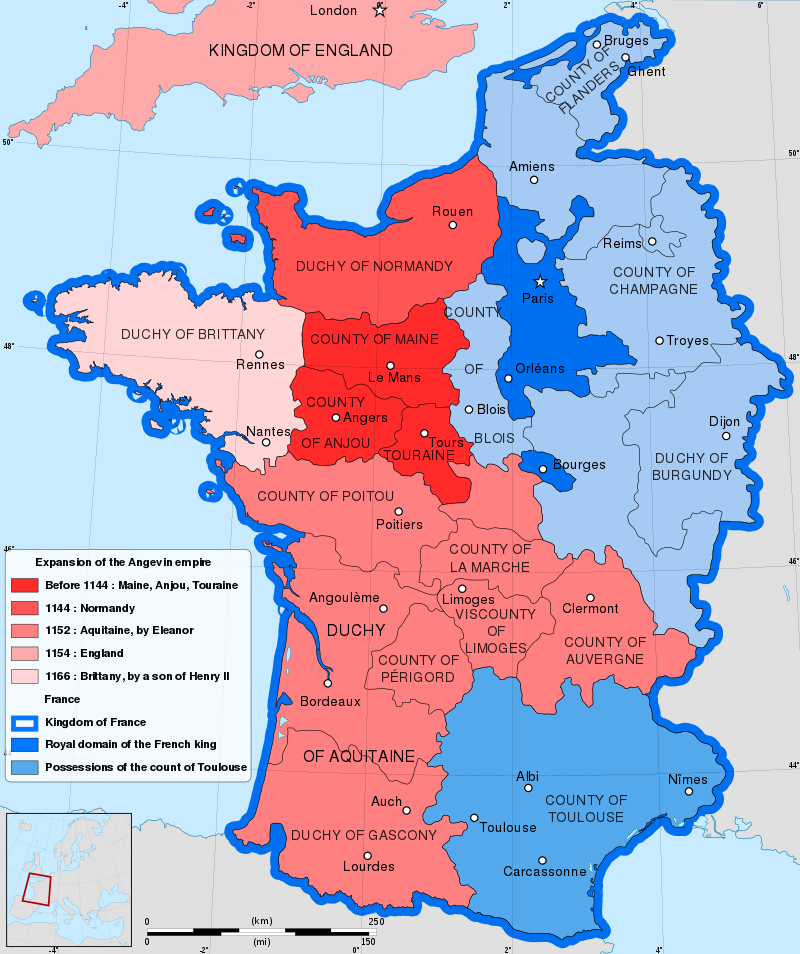 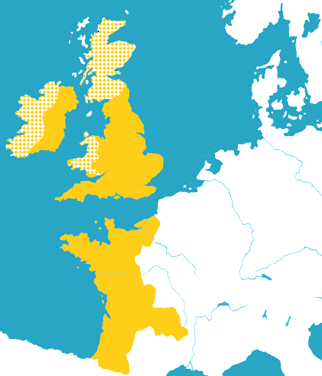 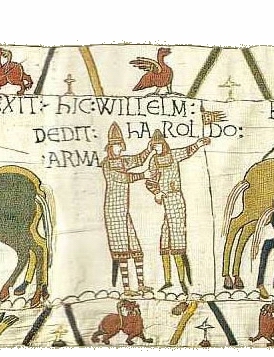 Co není Anjouovské impérium
panství hrabat z Anjou od první poloviny 13. století – Anjou apanáží mladších členů kapetovské dynastie (prvním byl bratr Ludvíka IX. Karel z Anjou) a později vévodů z Anjou (od 14. století) 
Uherské království pod vládou králů, příbuzensky spjatých s francouzskou vládnoucí dynastií a s neapolskými vládci (Karel Robert z Anjou, Ludvík I.)
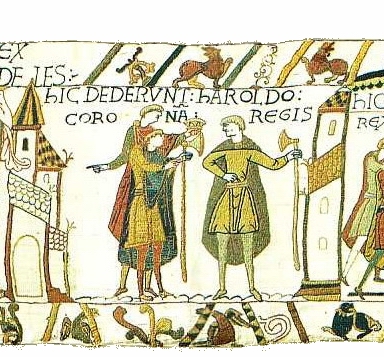 Jak studovat dějiny Anglie v letech 1066 - 1216
diplomatický materiál – ve vzrůstající míře především od vlády Jindřicha I. 
Layettes du Tresor des Chartes, Recueil des historiens des Gaules et de France, Select Charters and other illustrations of English constitutional history
kroniky – po roce 1066 masivní rozvoj historiografie, nejvíce na konci 12. století (klášterní analy, Životy králů, Činy králů, obecné kroniky, hagiografie)
hmotné prameny (tapisérie z Bayeux)
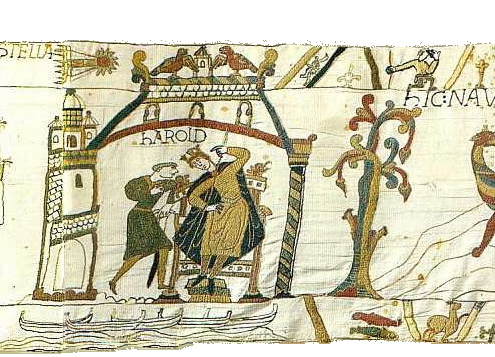 edice pramenů
Rolls Series – 99 svazků, největší ediční řada pro dějiny středověké Anglie
Church historians of England 
Bohn‘s library 
Collection des memoirs relatifs á l‘histoire de France 
Recueil des historiens des Gaules et de France
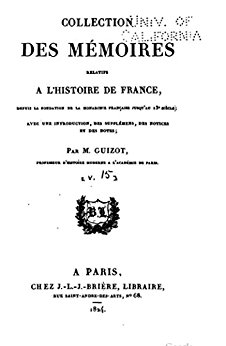 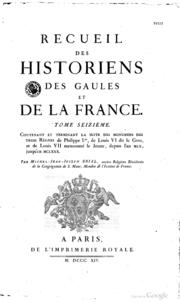 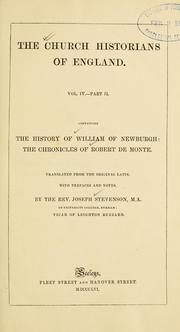 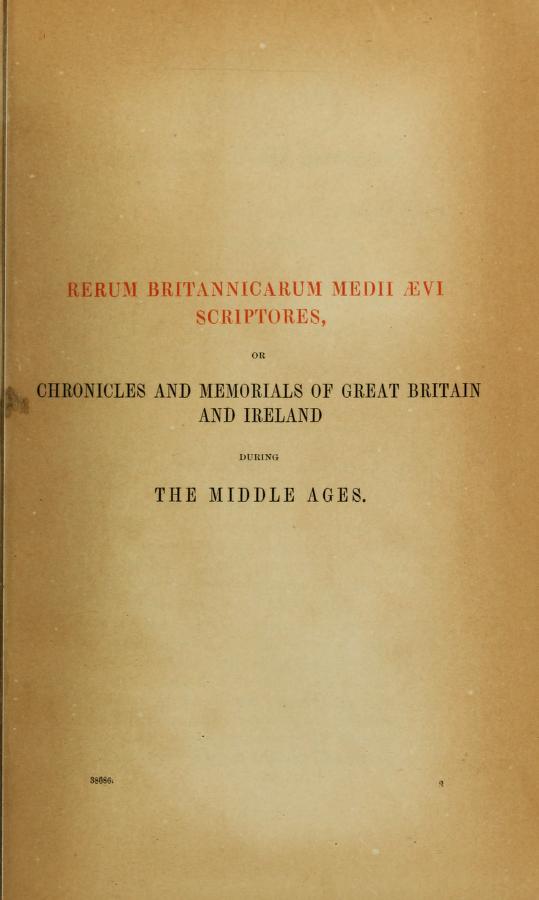 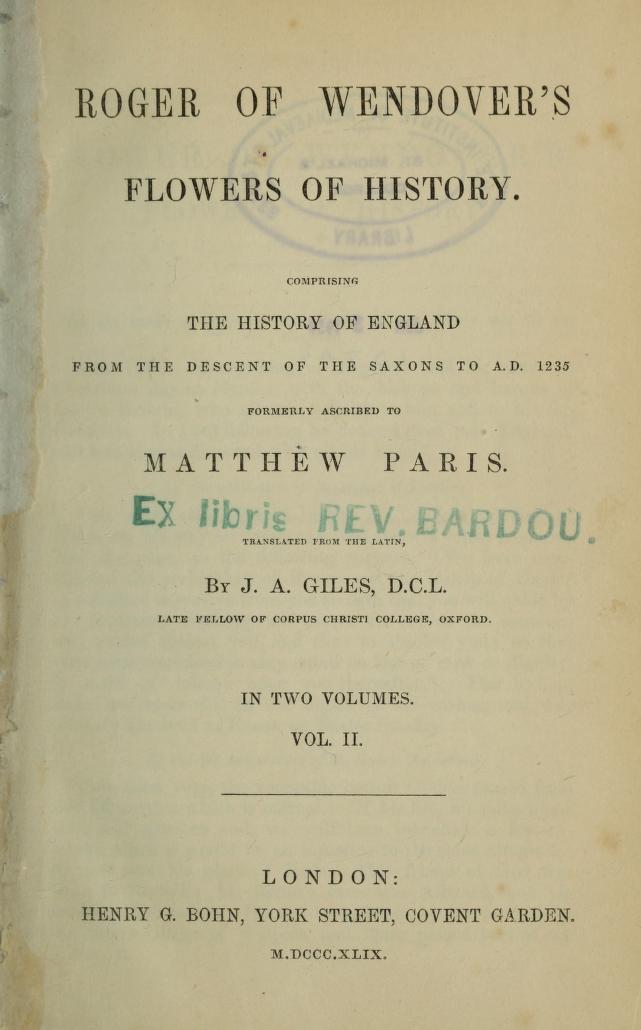 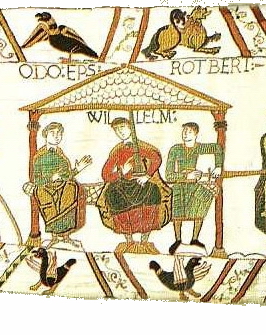 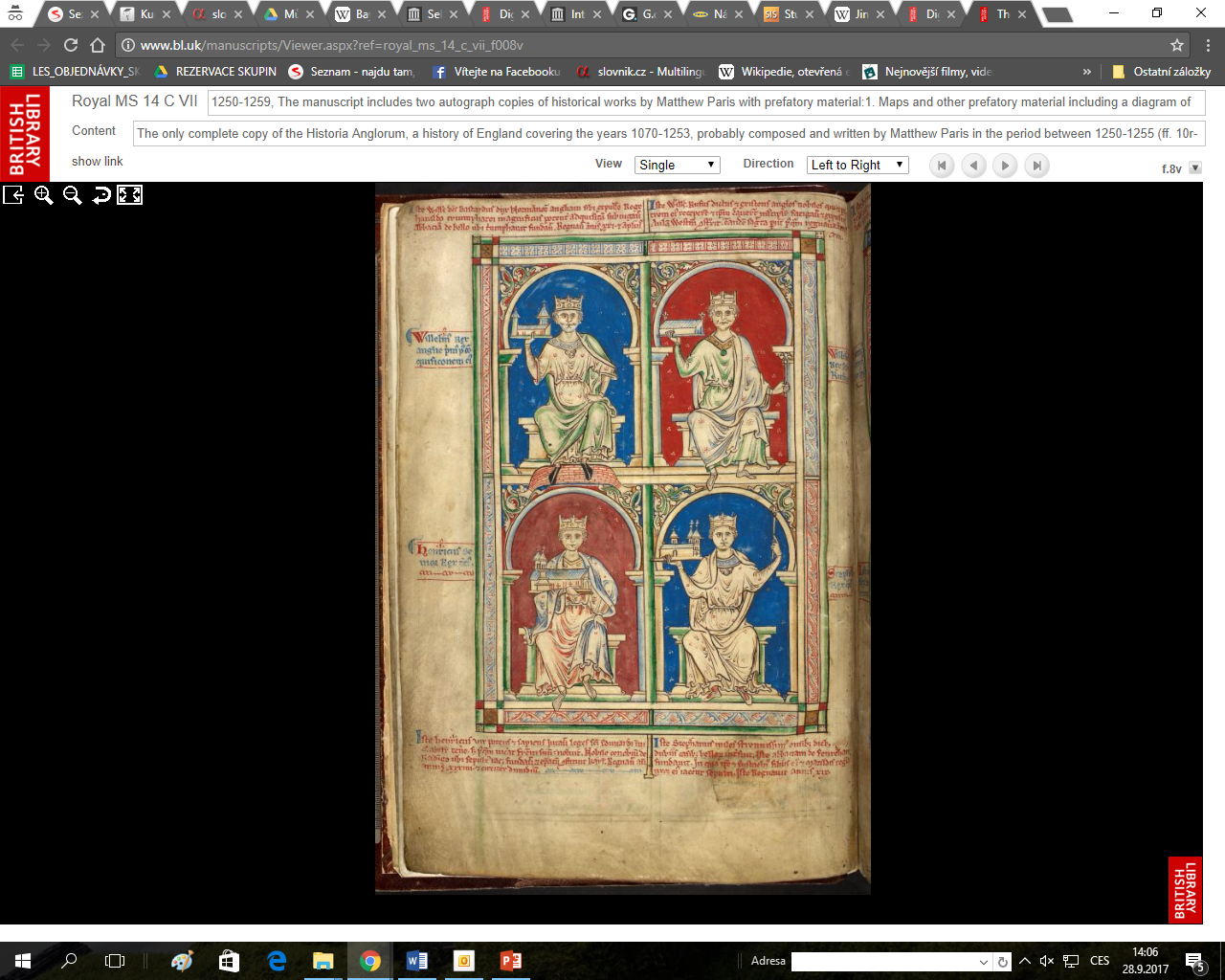 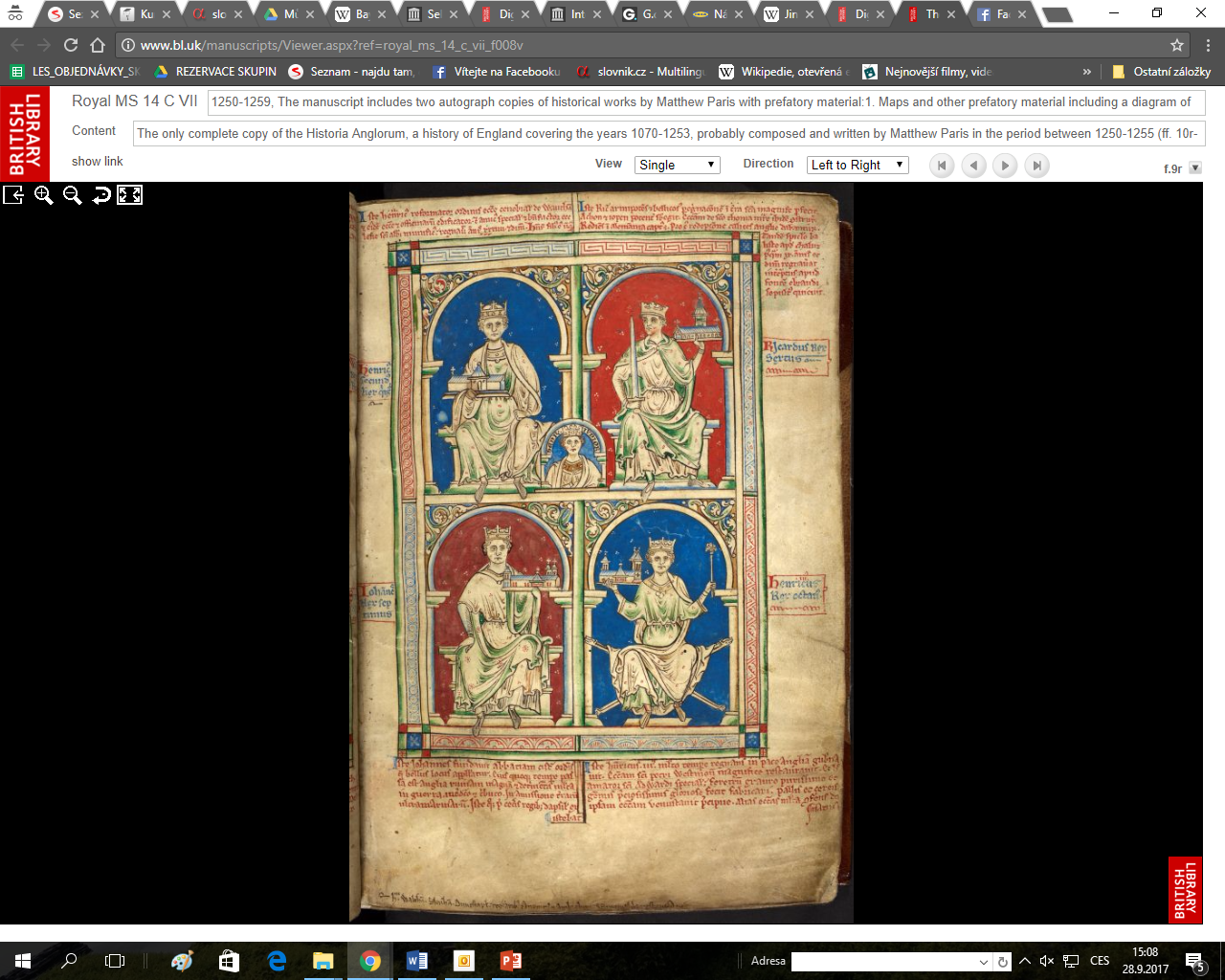 Děkuji za pozornost
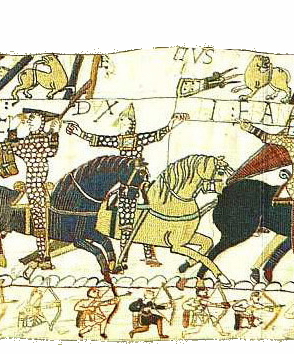 ČTVRTEK 12. ŘÍJNA
Normanský vpád a jeho následky